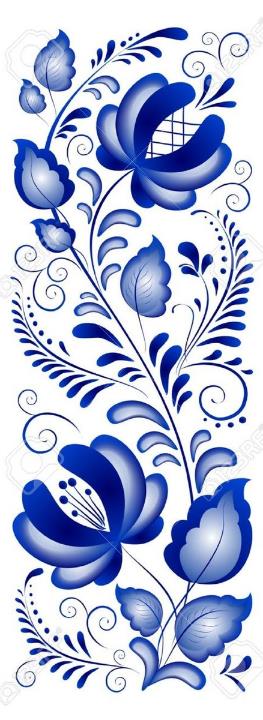 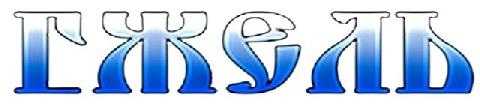 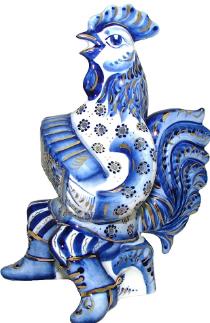 Подготовила: 
воспитатель Саломатова Е.В.
Гжель - старинное село на берегу реки Гжелки, расположенное недалеко от Москвы. Своё название оно получило от слова «жгель», т.е. «жечь» или «обжечь». Давным-давно жили там умелые мастера. Нашли они глину чудесную, белую-белую. И решили лепить из нее посуду разную, да такую, какой свет не видывал.
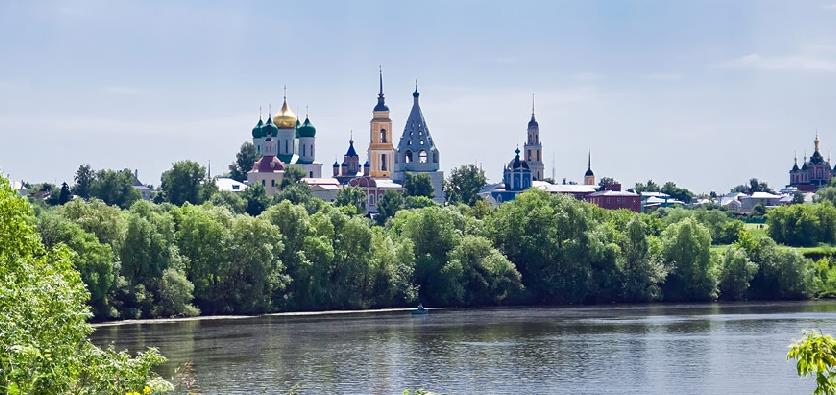 А славится Гжель своим цветом. Он всегда одинаков: синий на белом фоне. Сами гжельцы любят говорить, что небо у них, как нигде в России, синее – синее. Вот  и задумали они перенести эту синеву на белый   фарфор.  По белому фону чашки или подсвечники ведет рука художника кисточку с краской. То сильнее, то слабее нажимает на нее. И все, что кисть рисует, становится синим и голубым. И цветы, и люди, и птицы, и трава. Всего одна краска. А какая нарядная и праздничная получается роспись!
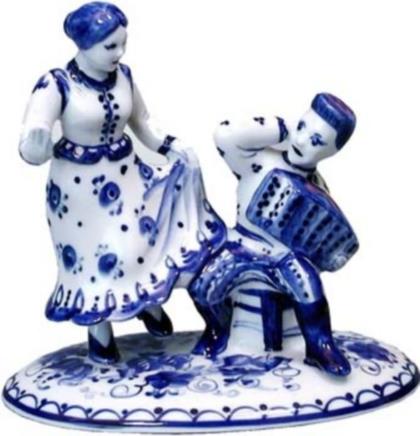 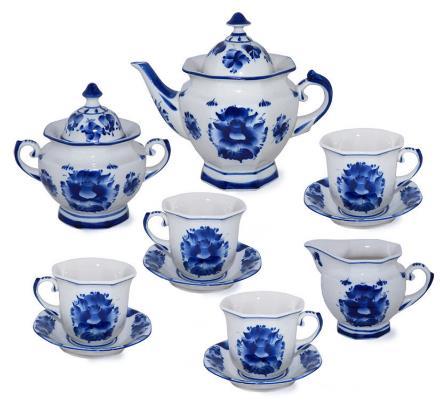 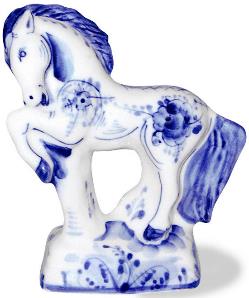 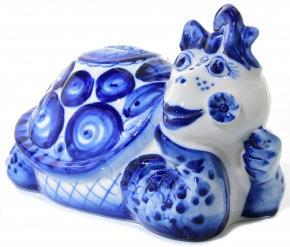 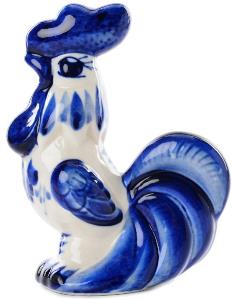 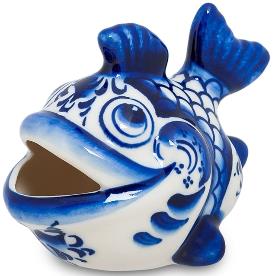 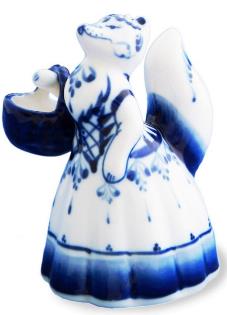 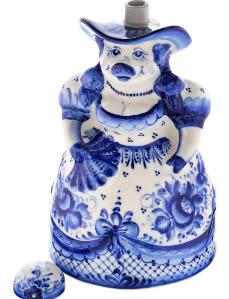 Элементы росписи
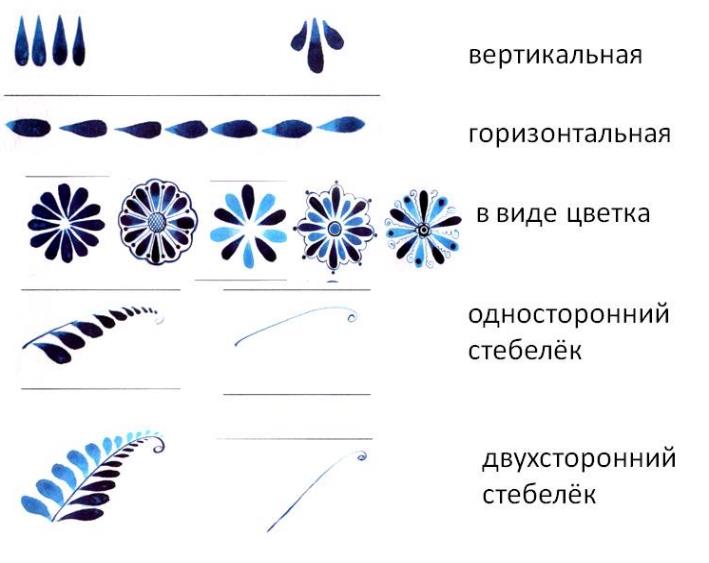 Капелька
Бордюры
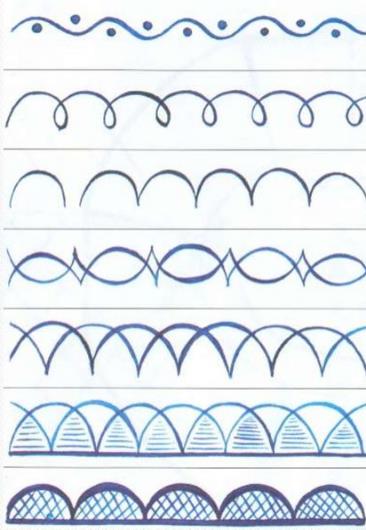 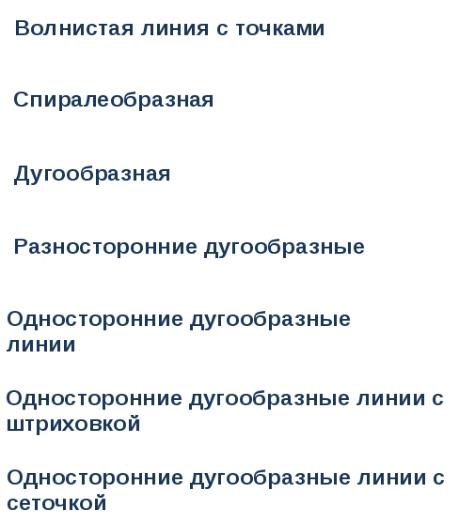 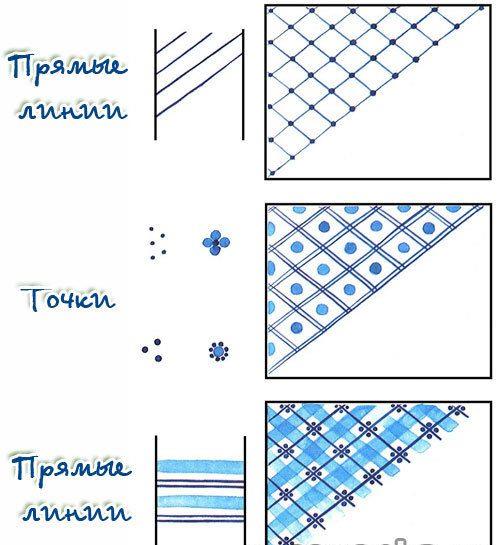 Точки и линии
Мастера росписи применяют необычный мазок- «мазок с тенью» или «мазок на одну сторону». В нём виден плавный переход от тёмного к светлому.Кисть широкая. На одну сторону набирают синюю краску, на другую – белую и выполняют мазок.
Линии: прямая, волнистая, спиралевидная, округлая
Мазок с тенью
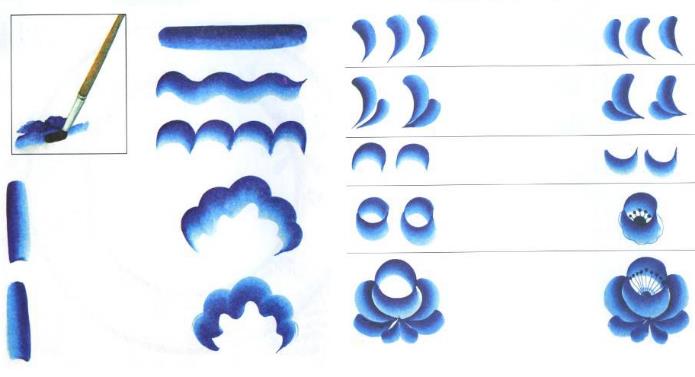 Гжельская роза
Самый излюбленный узор. Иногда изображают крупно, широкими мазками, иногда – тонкой кистью. Бывает так: самой розы нет, есть только её лепестки
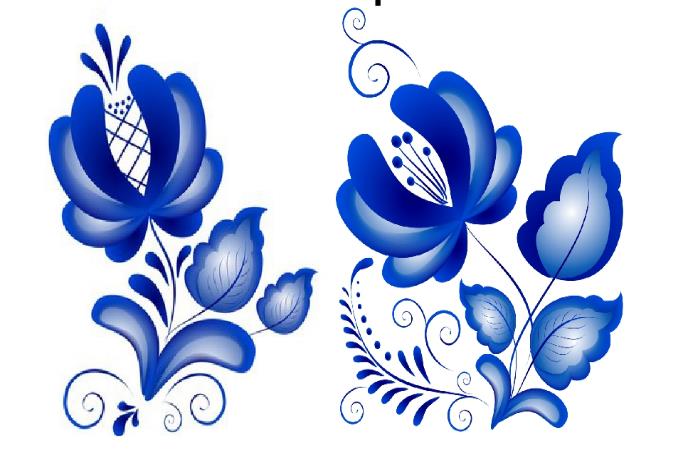 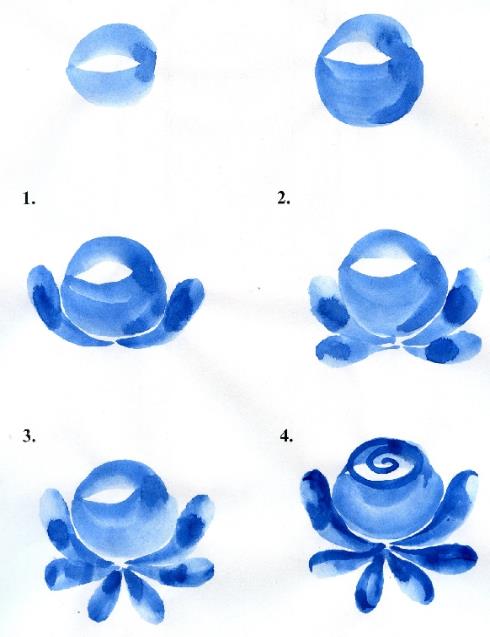 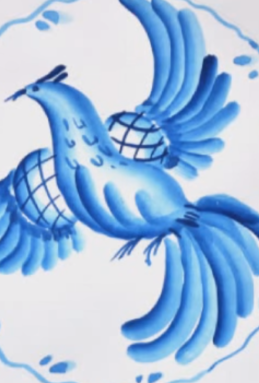 Рисование птицы в стиле Гжель
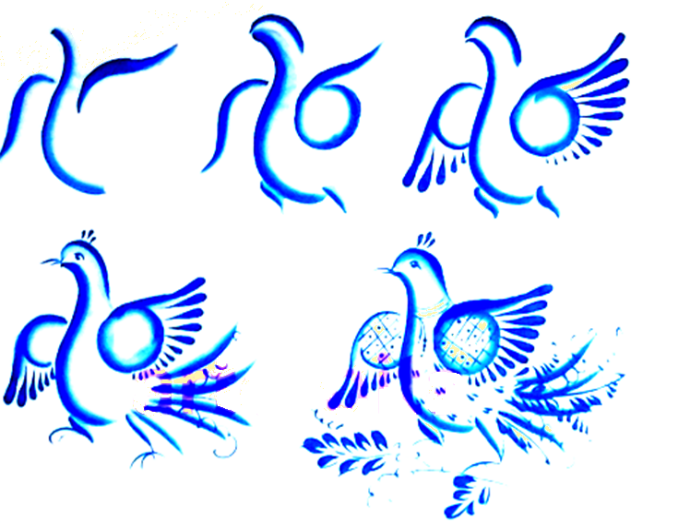 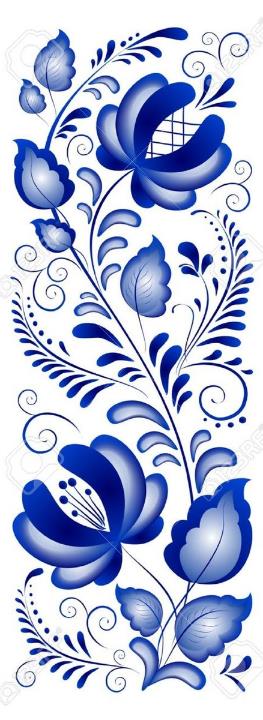 Спасибо  
за внимание !